Моя малая Родина
Усть-Баргузин
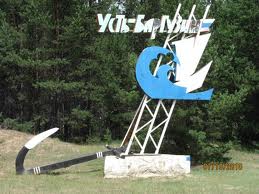 Байкал летом
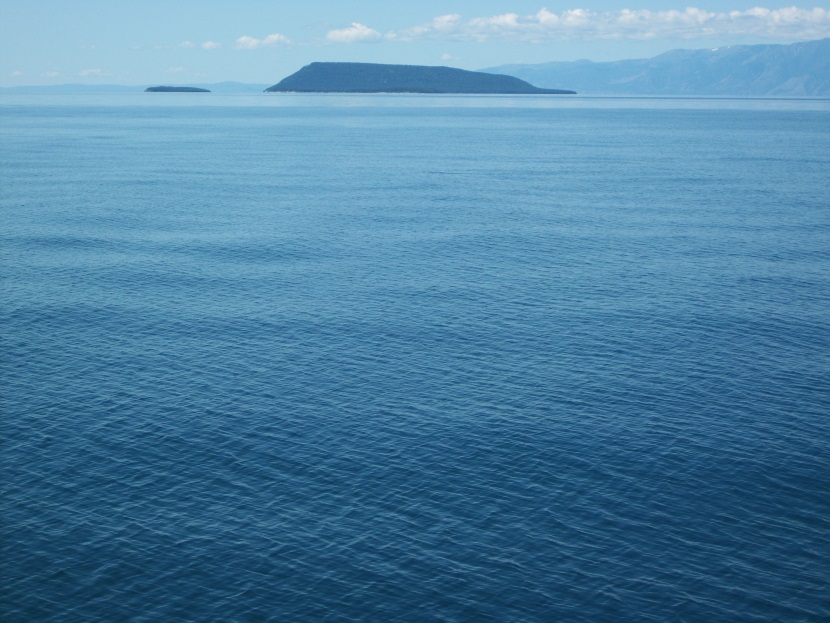 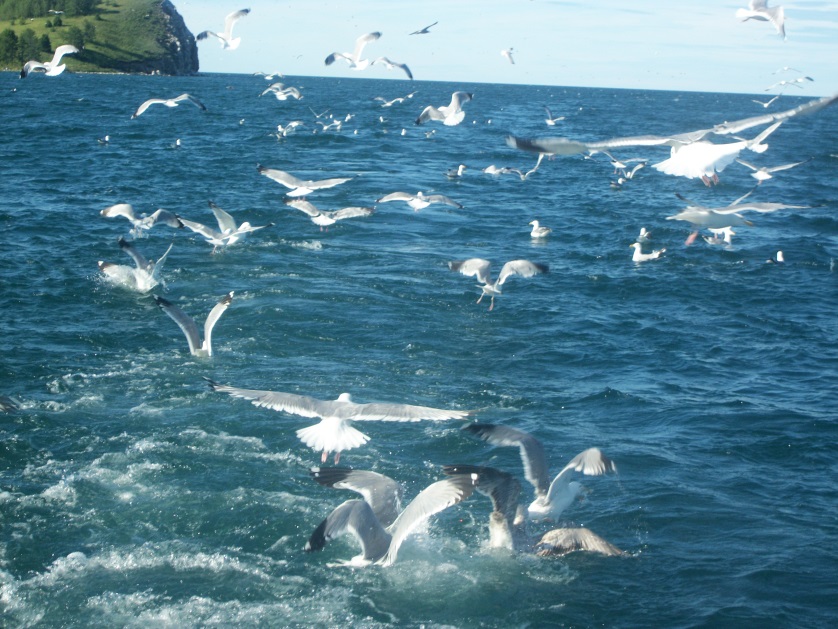 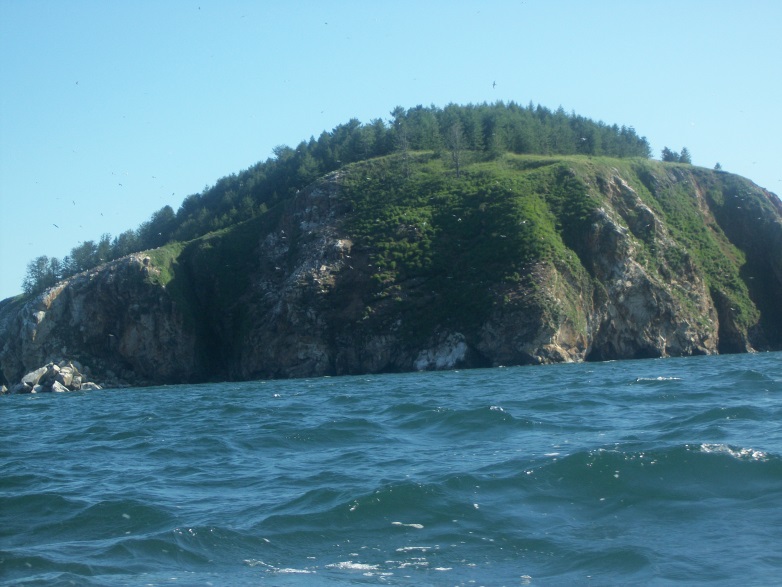 Байкал зимой
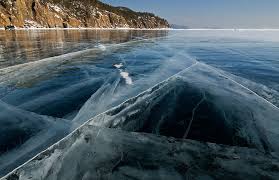 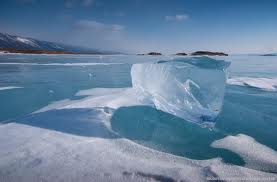 Мост через реку Баргузин
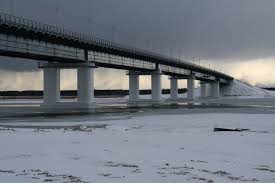 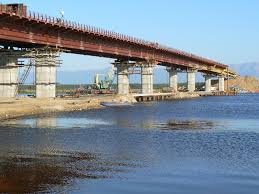 Администрация
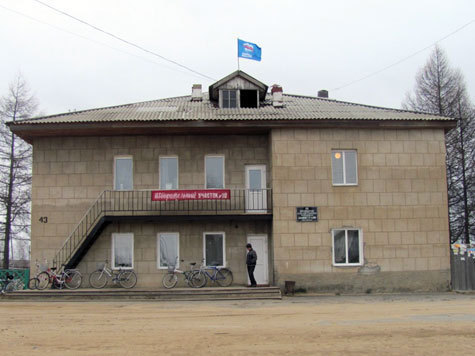 Храм Иоанна Предтечи
Школа
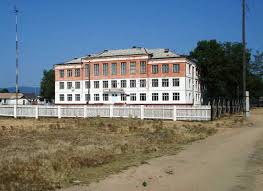 Благодарю  за  внимание
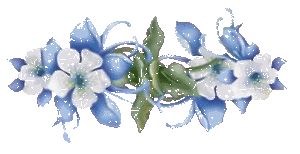